The problem № 4
Making quark
Reporter: Tomashuk Marya
Team of Belarus
Statement:
Quark, cottage cheese, and similar varieties of white acid-set cheese can be produced from milk. Investigate this process experimentally and study the properties of the resulting product.
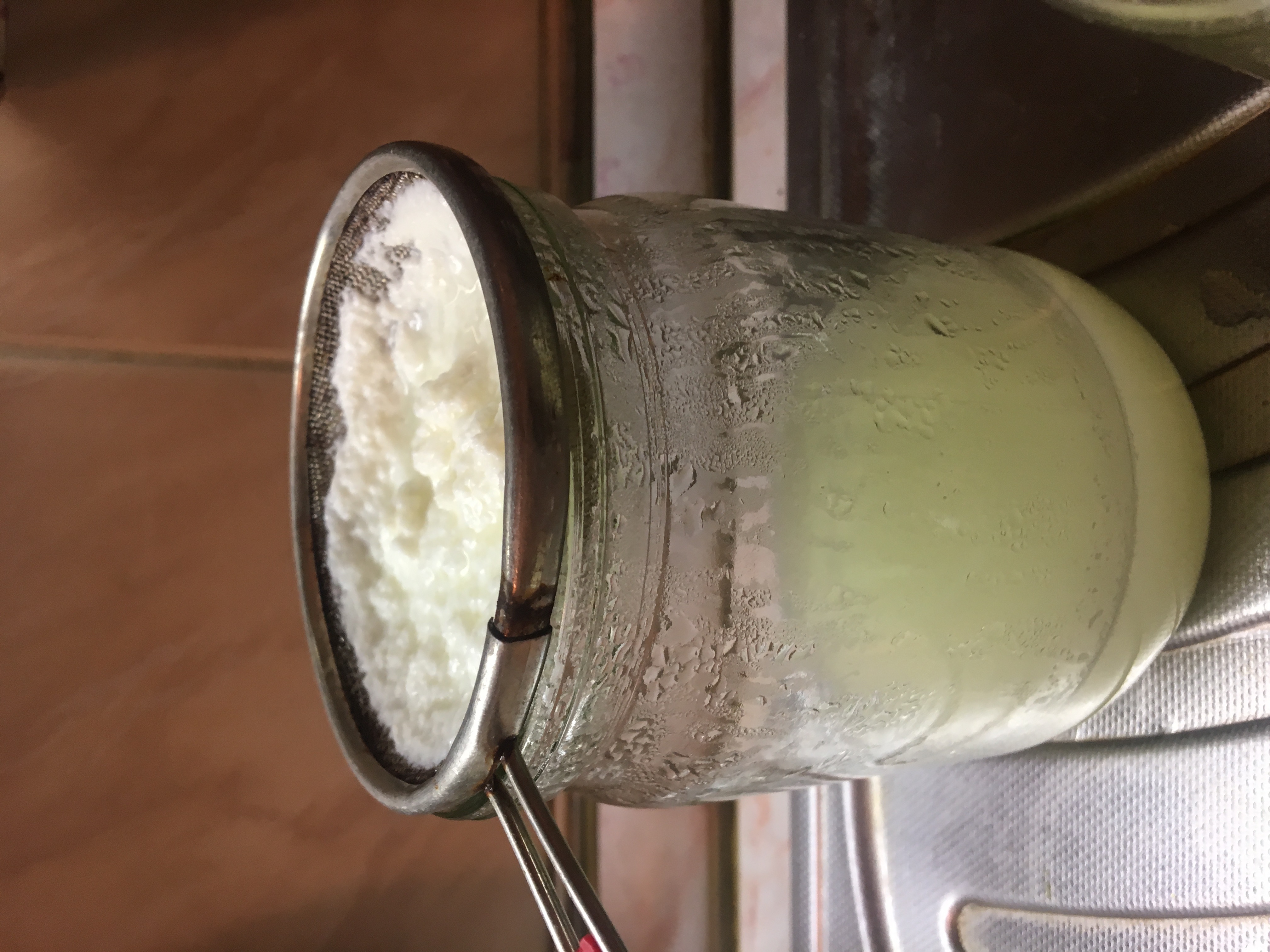 Experimental setup:
Acid
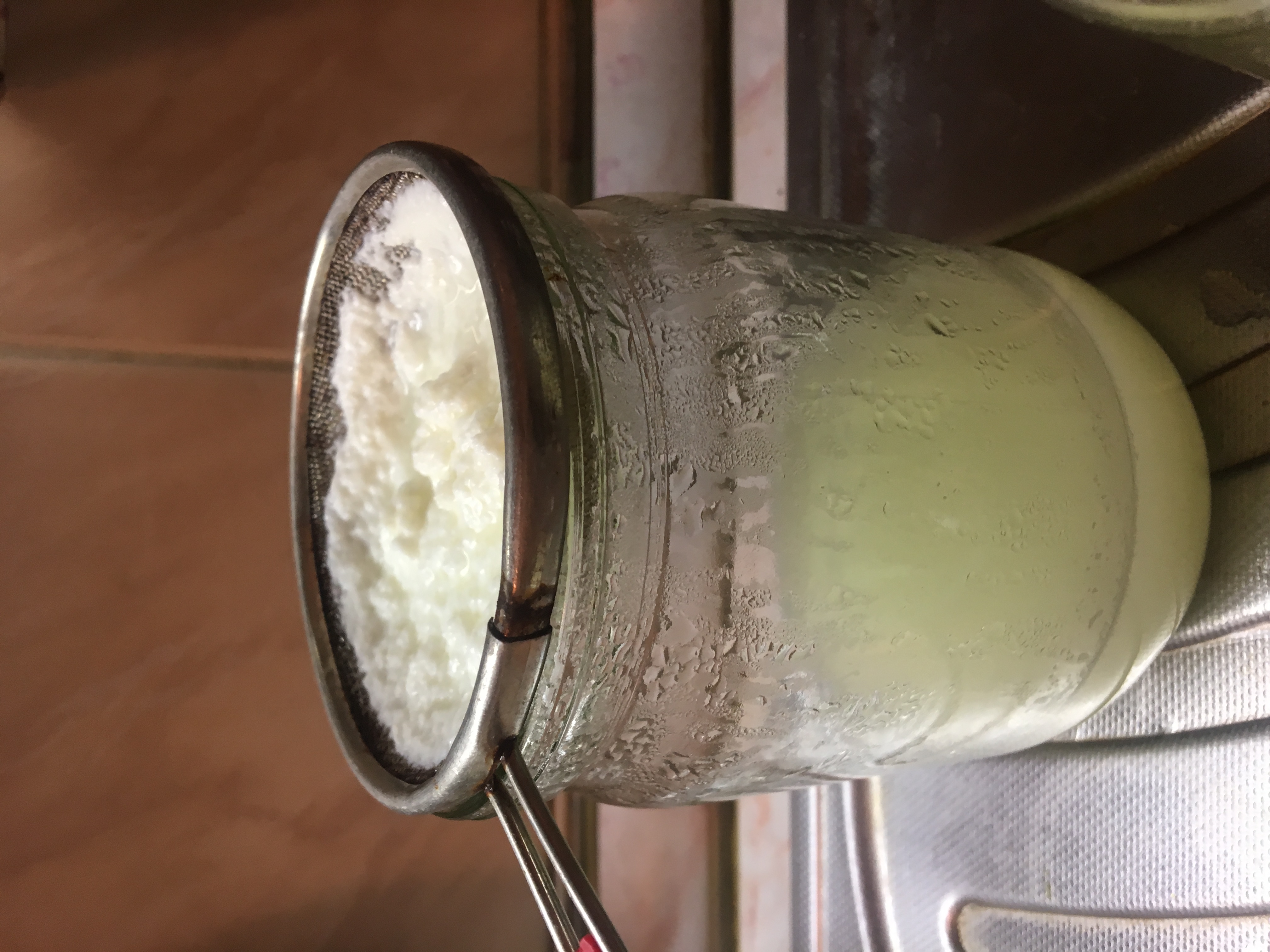 Milk
[Speaker Notes: On that slide you can see all types of cooking the cottage cheese: milk heating, adding of acids and filtrating of whey]
Result
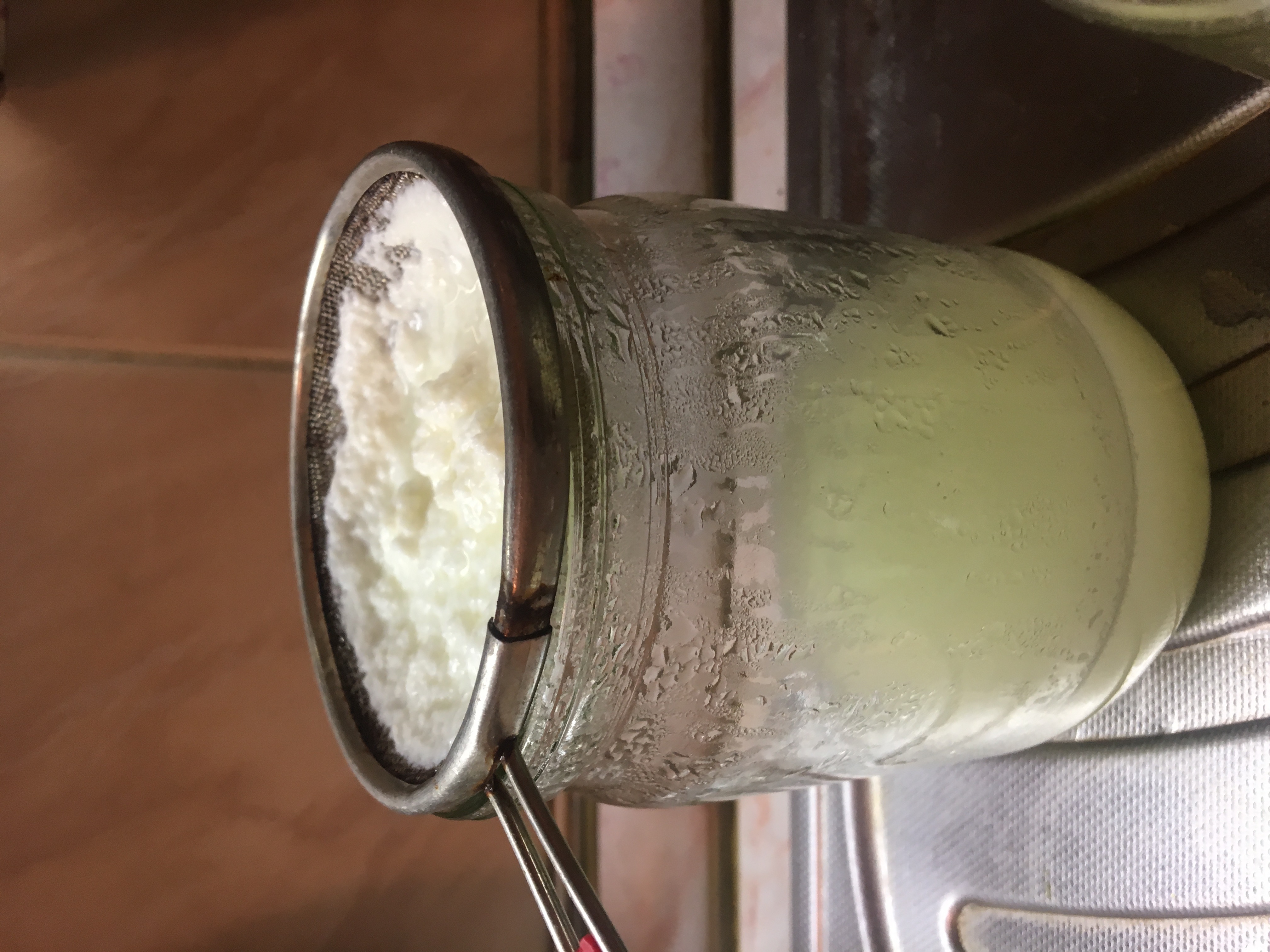 Quark
Milk
Whey
[Speaker Notes: Because of a weak body it is easier to study milk and whey instead of the cottage cheese separately.]
Cottage cheese from 200 ml of milk
From shop milk
From home milk
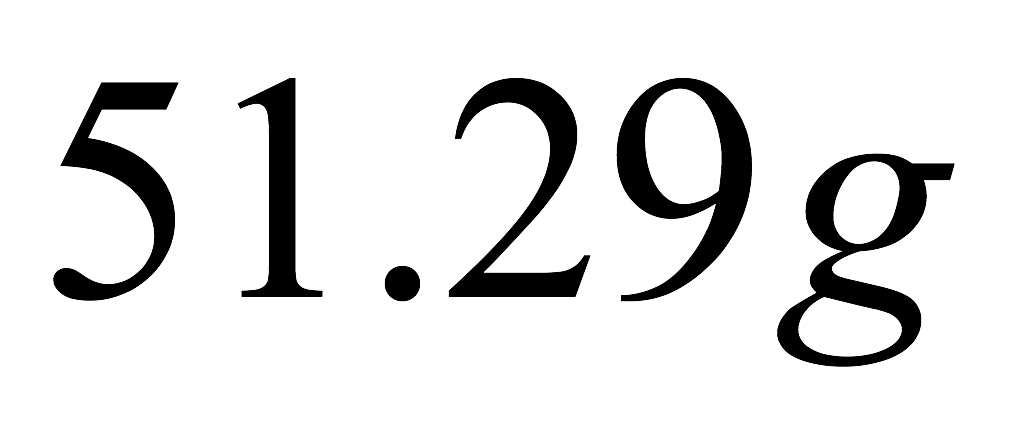 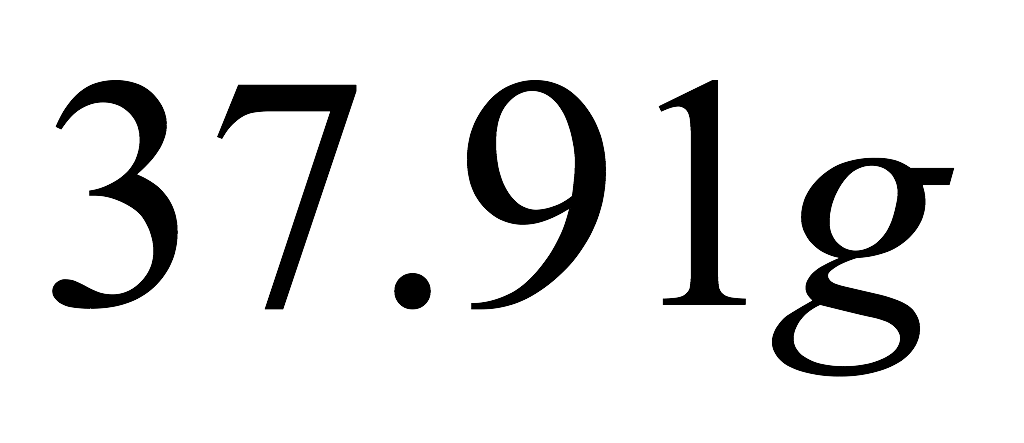 About 26% more
Milk consist of
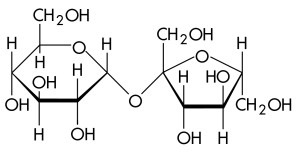 Ca
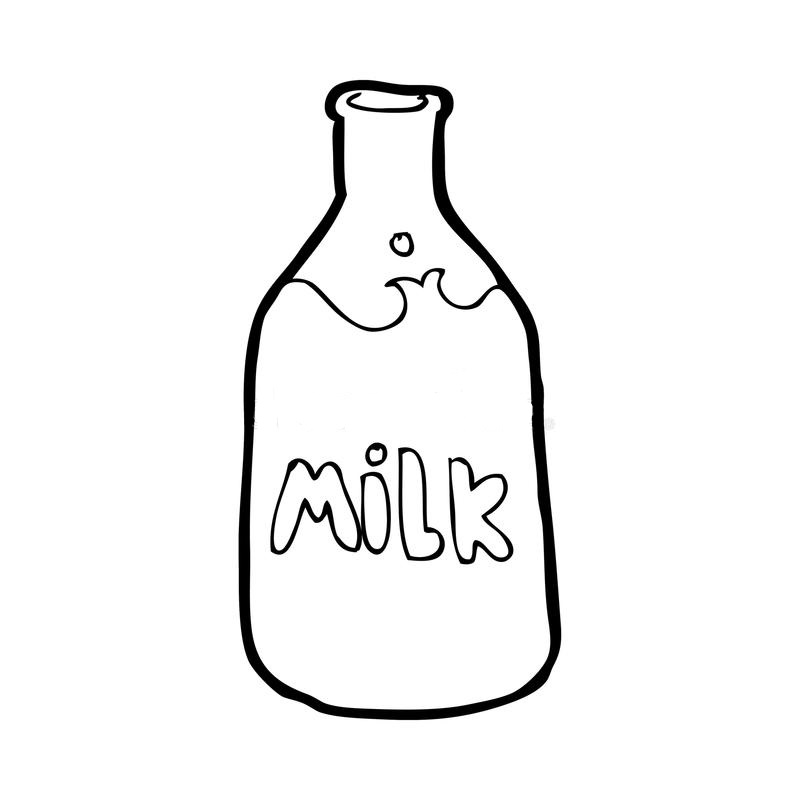 Calcium
Protein
Carbohydrates
Other substance
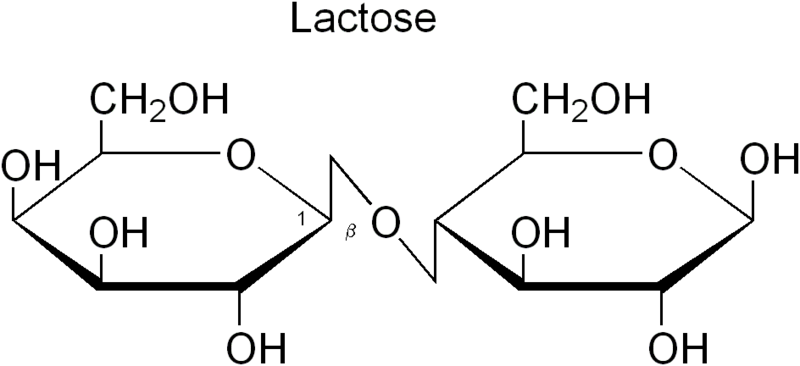 [Speaker Notes: First of all I need to say what I’m going to study. Milk contains calcium, protein, carbohydrates and other substances. So hear you can see theirs formulas.]
Reactions with HNO3
Proteins
Carbohydrates
Denature
Will be oxidized to acids
Settling
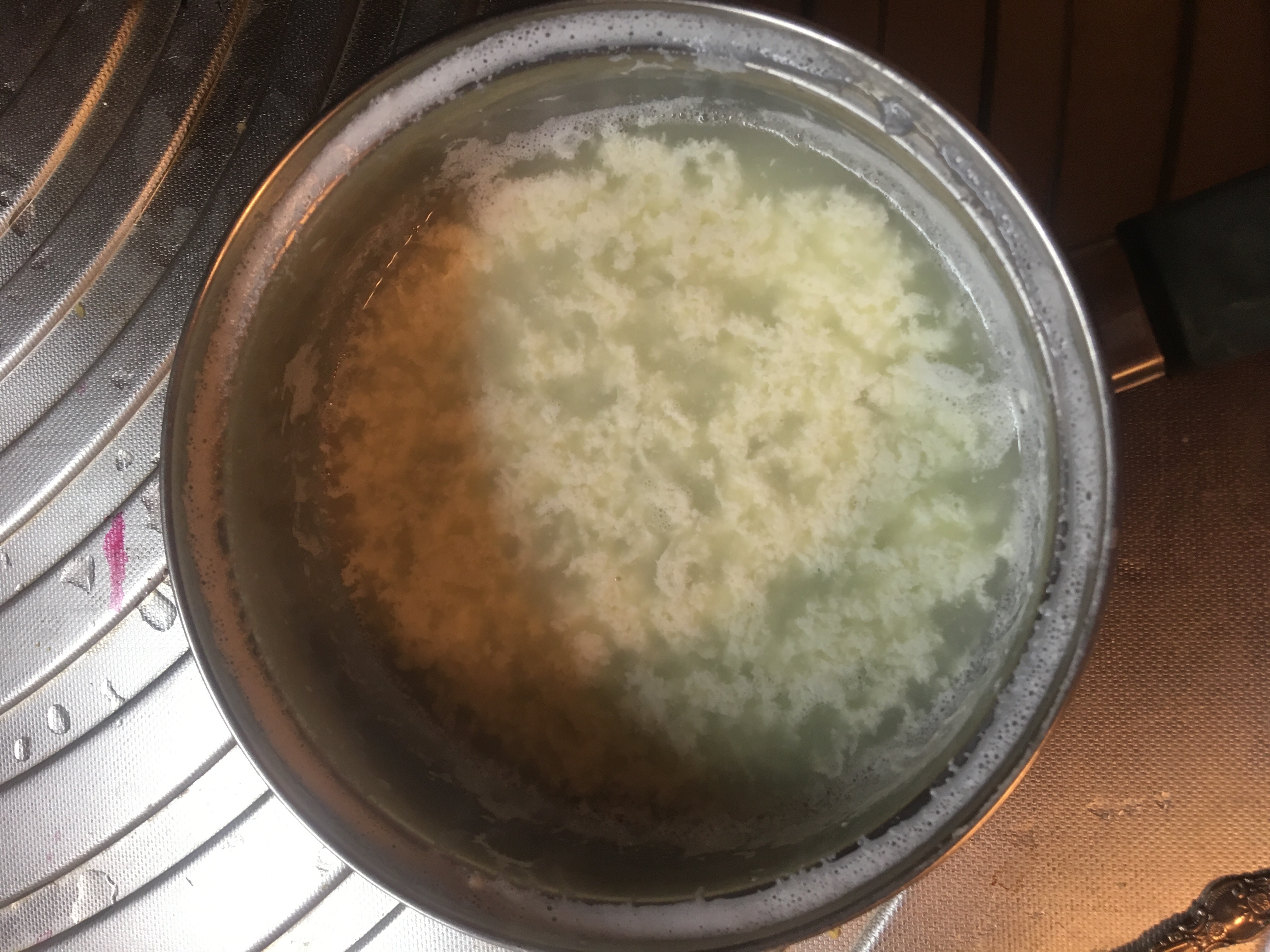 [Speaker Notes: So first of all, if we speak about studding of milk, we need to denature acids to have a possibility of making reaction with protein and carbohydrates separately. I’m going to add HNO3 to milk- we will se a protein settling. Carbohydrates will be oxidized to acids.]
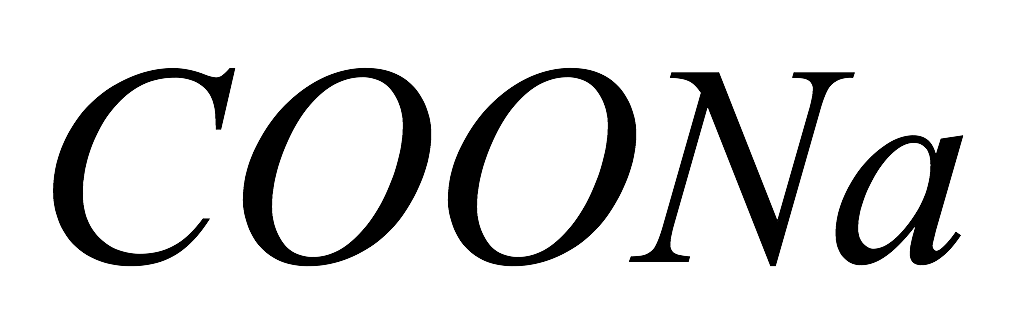 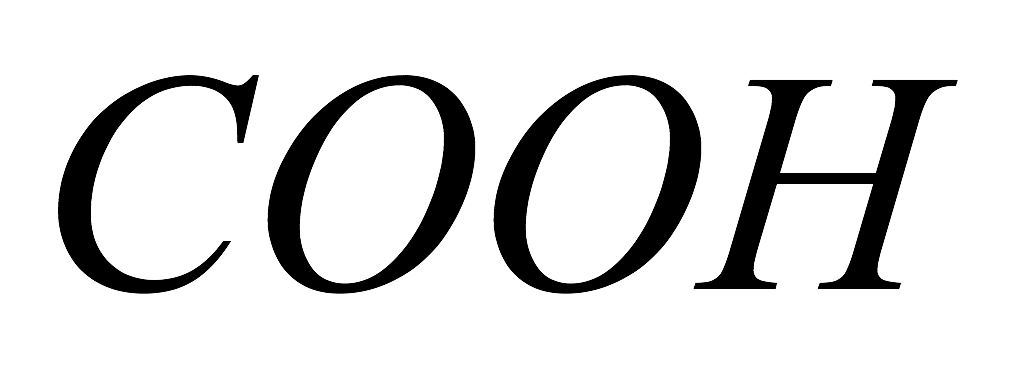 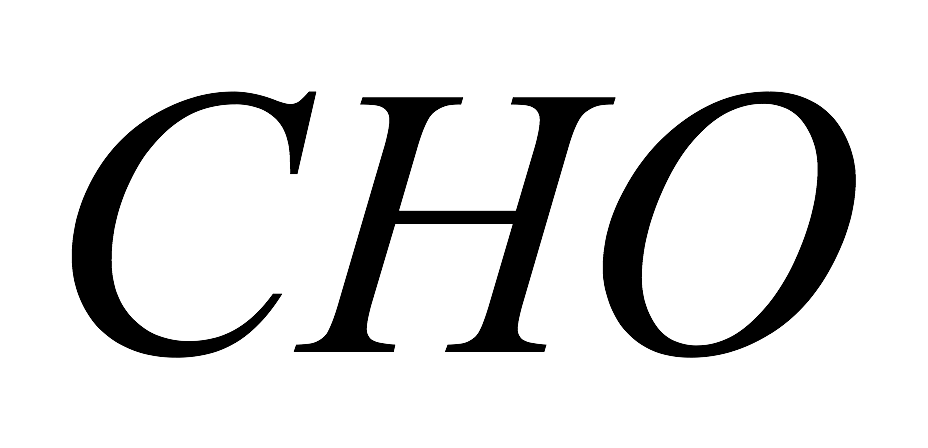 Carbohydrates + HNO3
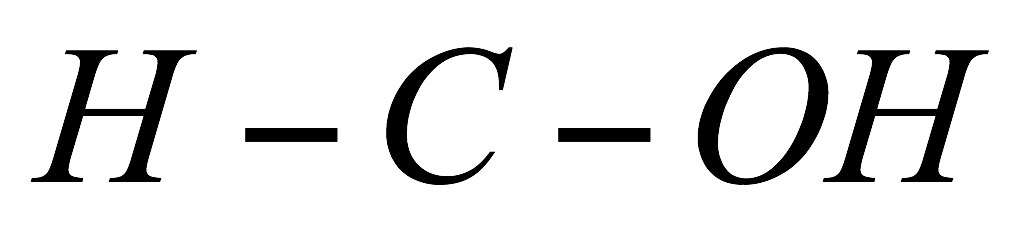 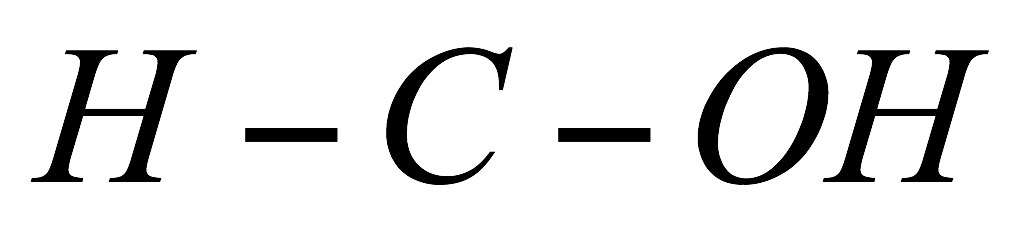 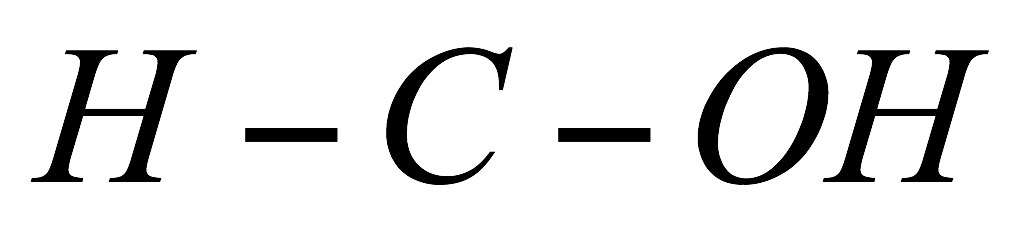 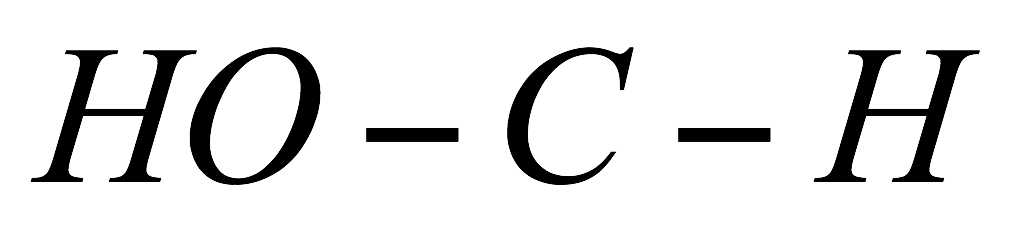 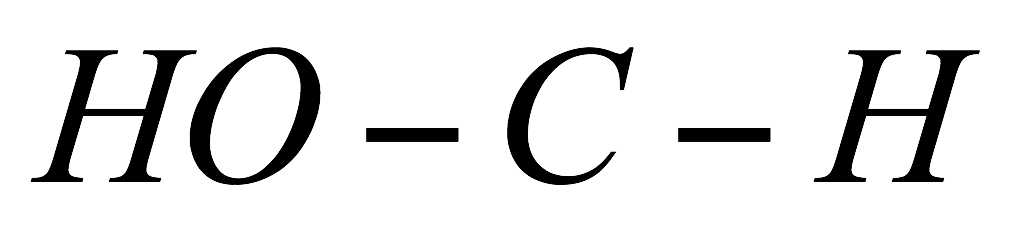 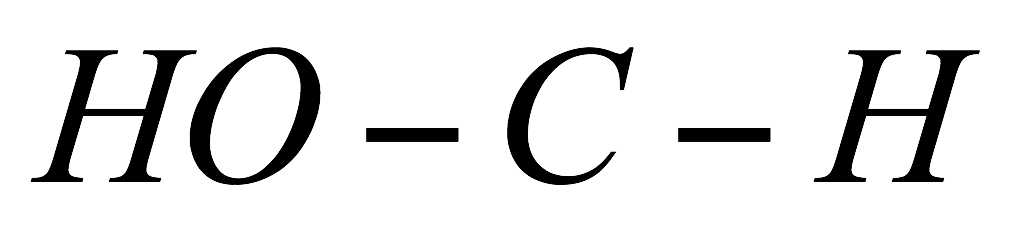 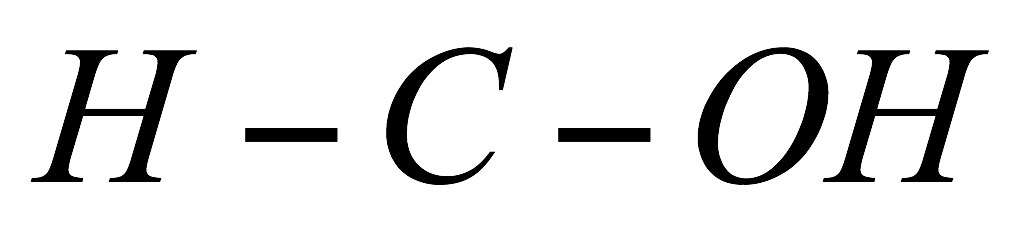 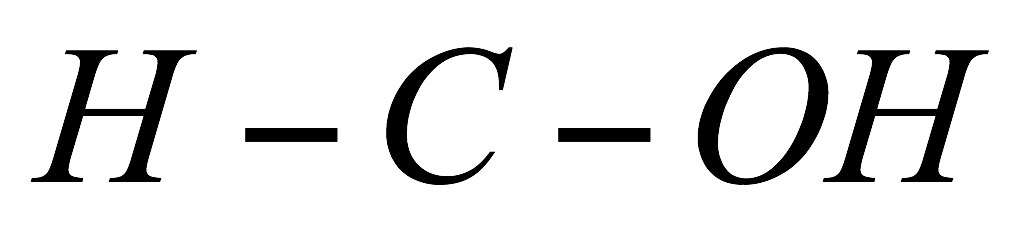 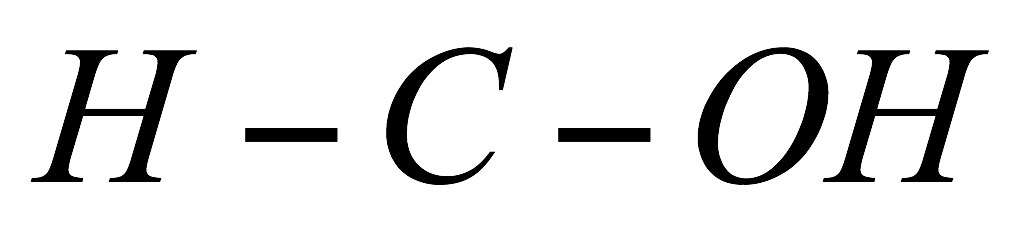 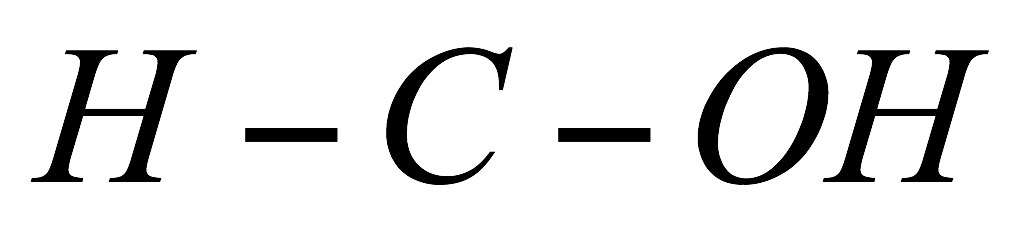 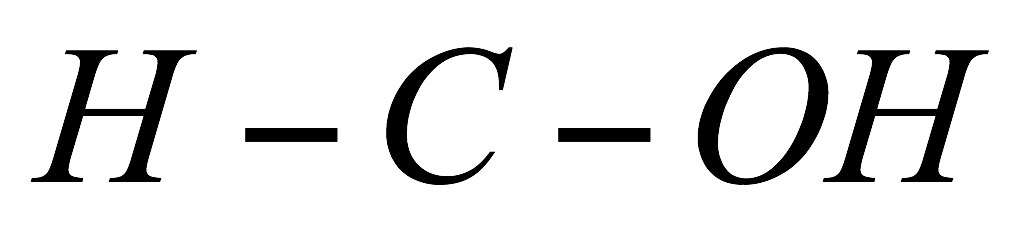 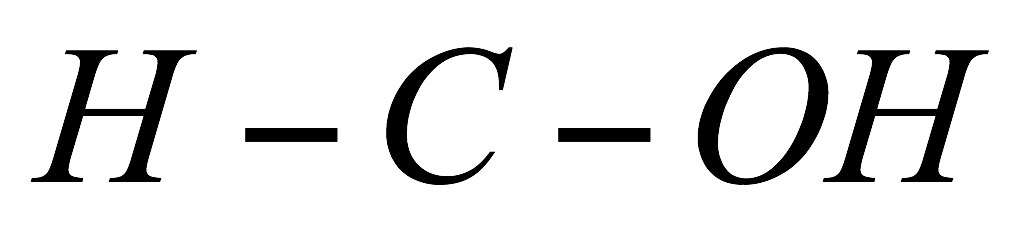 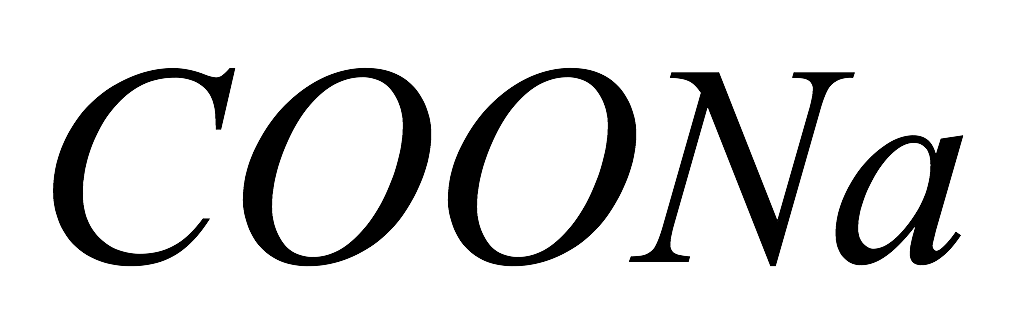 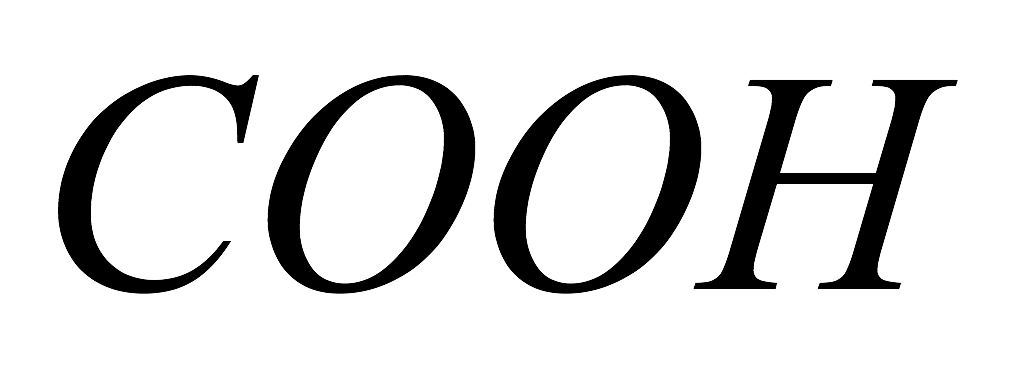 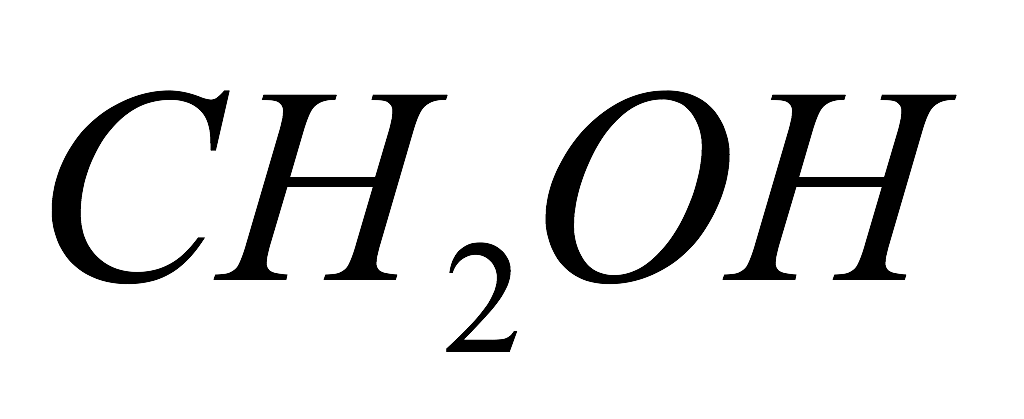 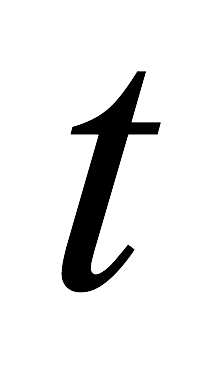 +
+
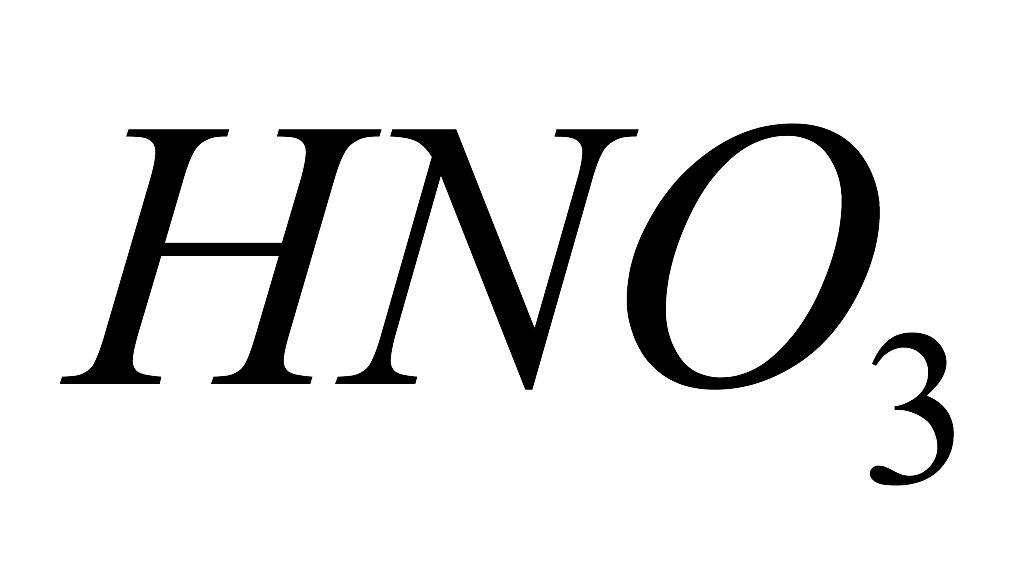 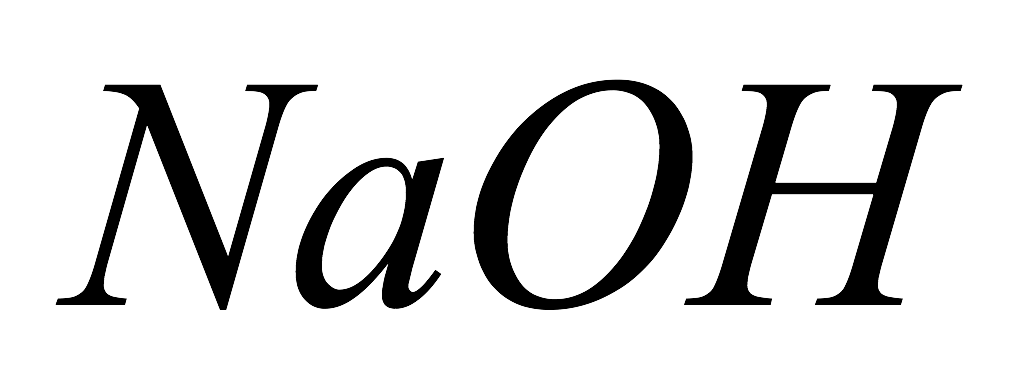 Titration
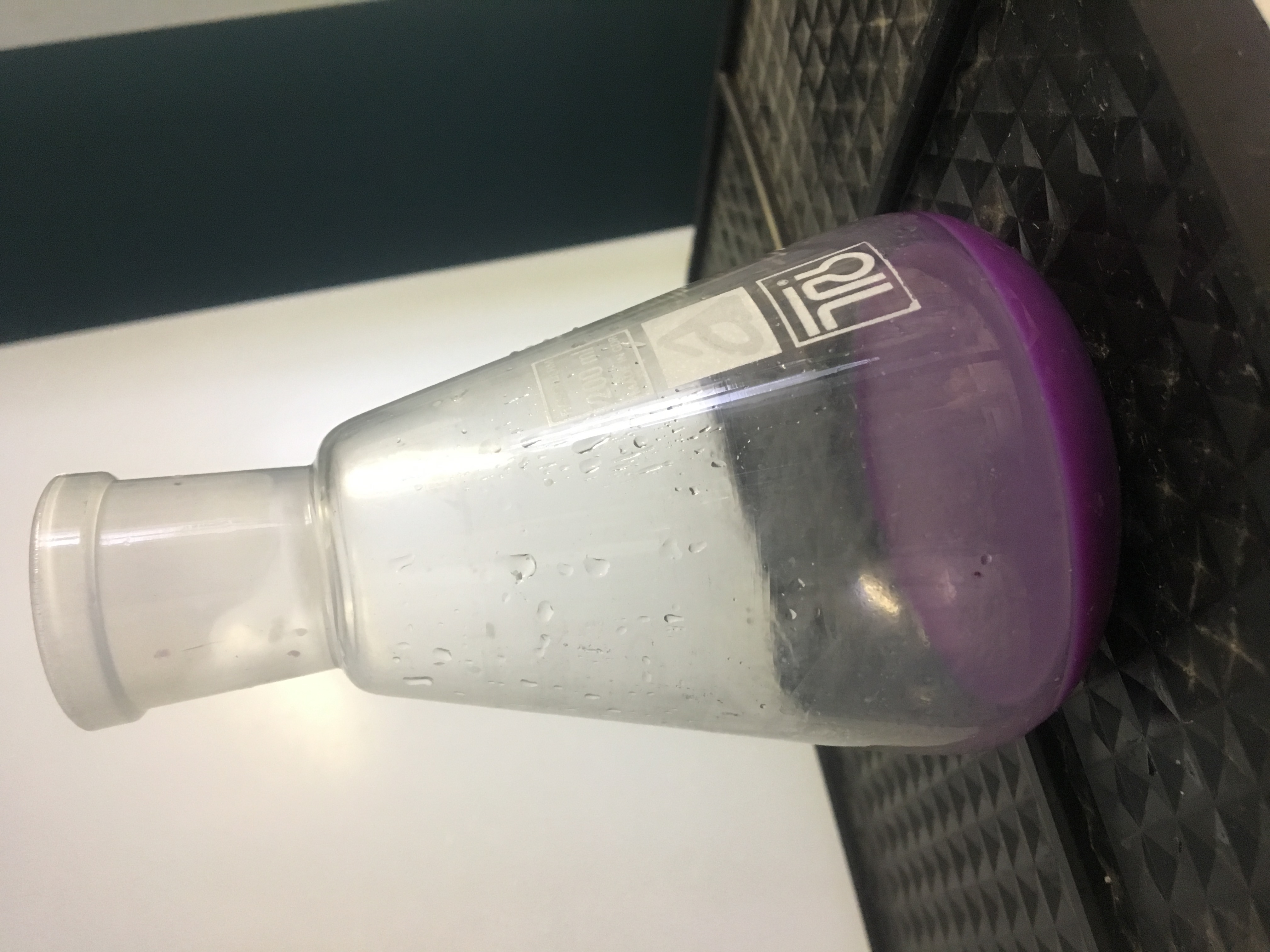 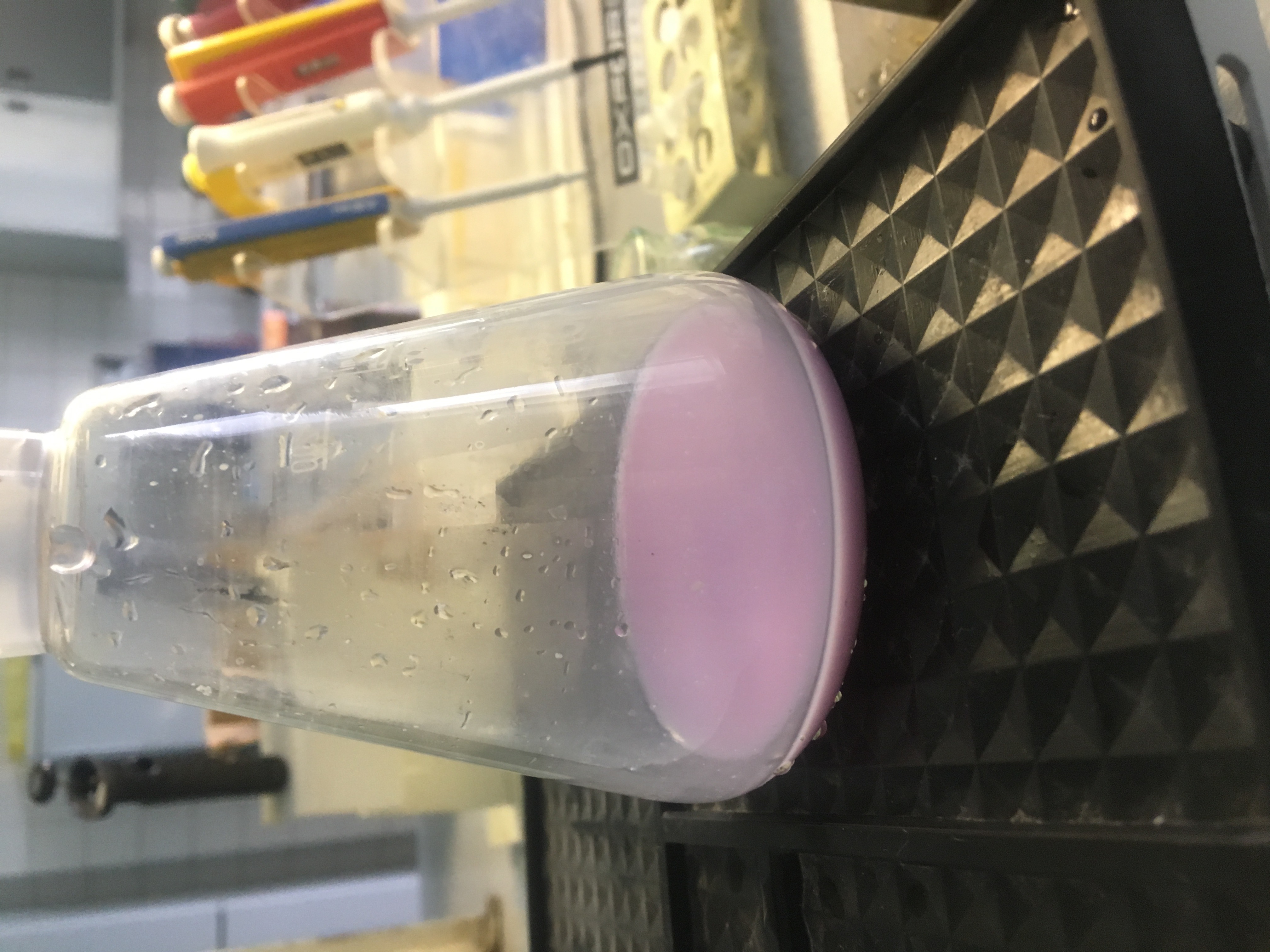 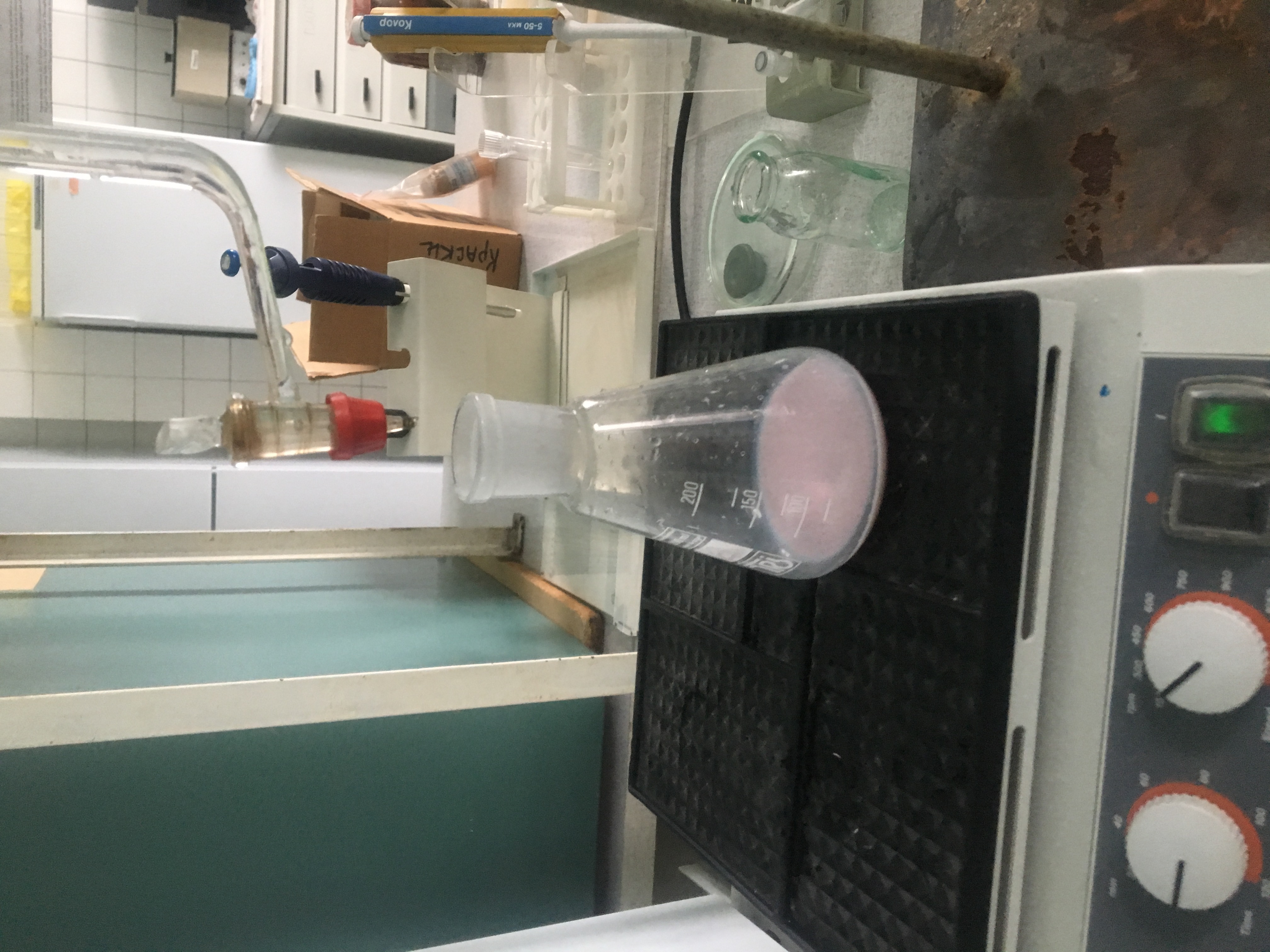 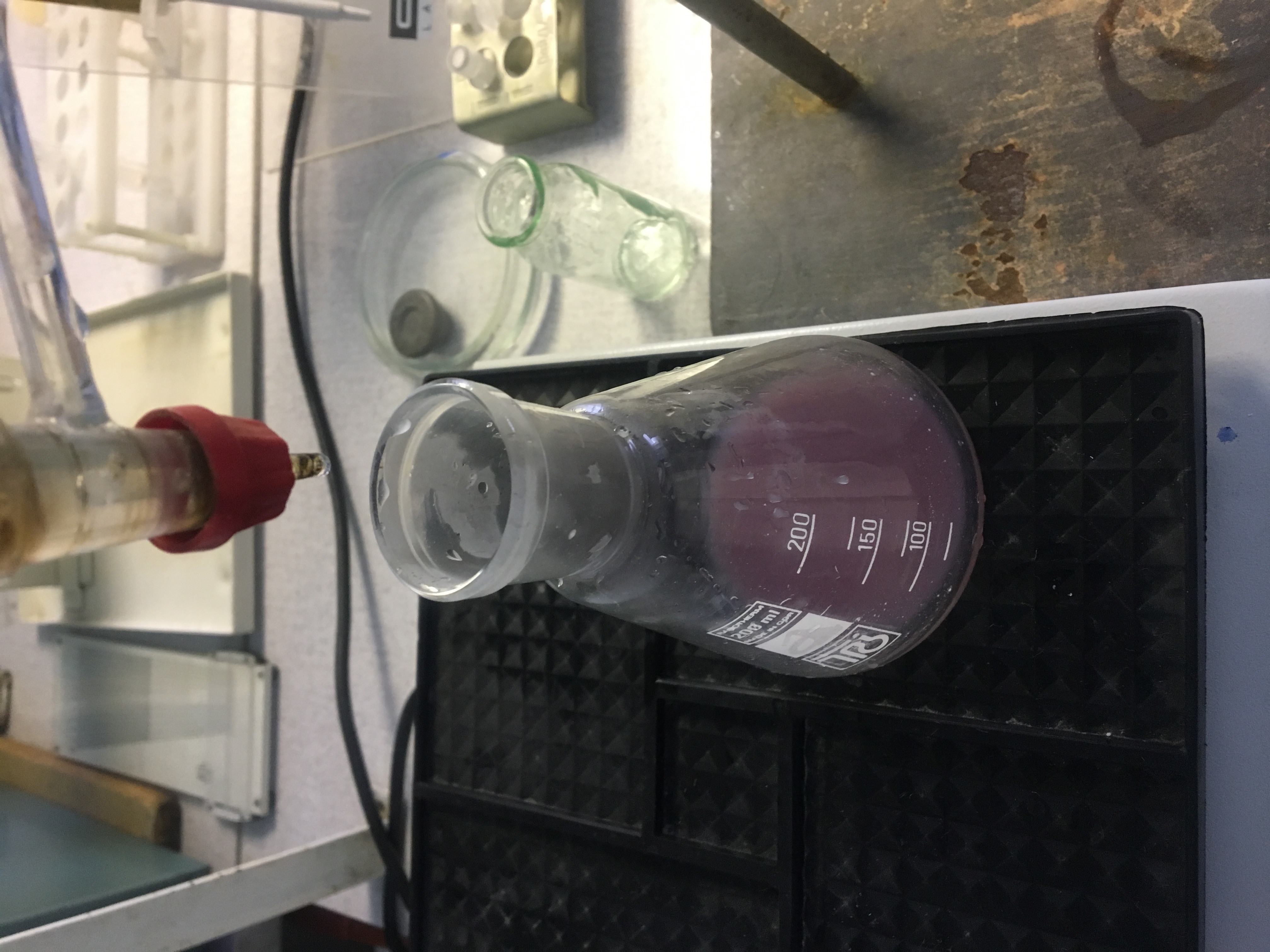 Whey
Milk
[Speaker Notes: If we talk about proteins first of all it is better to «open» the molecule by Formalinum to have a better yield of reaction. After that we can titrate the solution by sodium hydgrocside with bromine phenol red. 
if we want to know how many carbohydrates is in a cottage cheese we need to subtract the amount of carbohydrates in milk and carbohydrates in whey.]
Electrophorese
*
H-homemade
S-shop one
W-whey
M-milk
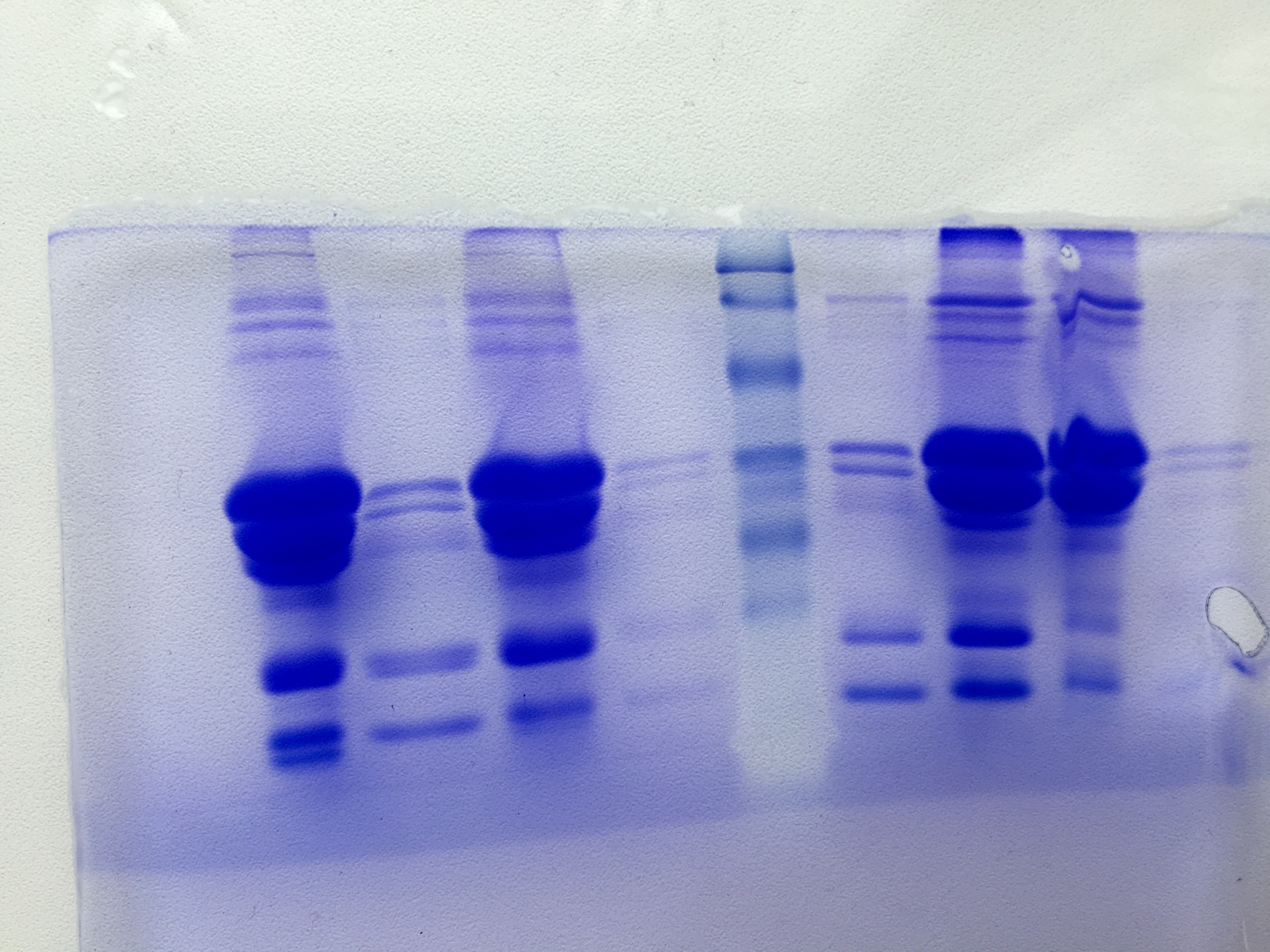 HM   HW     SM    SW         HW HM SM SW
[Speaker Notes: CAN SEE AN EXISTANCE OF PROTEIN  it is based on different speeds of moleculas in depends of the size of that molecules. Heavy/light. We can see the separation of substances. Restitution(в-ние)]
Shop milk VS Home milk
Milk
Whey
Carbohydrates
Proteins
protein
carbohydrates
carbohydrates
protein
[Speaker Notes: Much more fully with substances]
Calcium
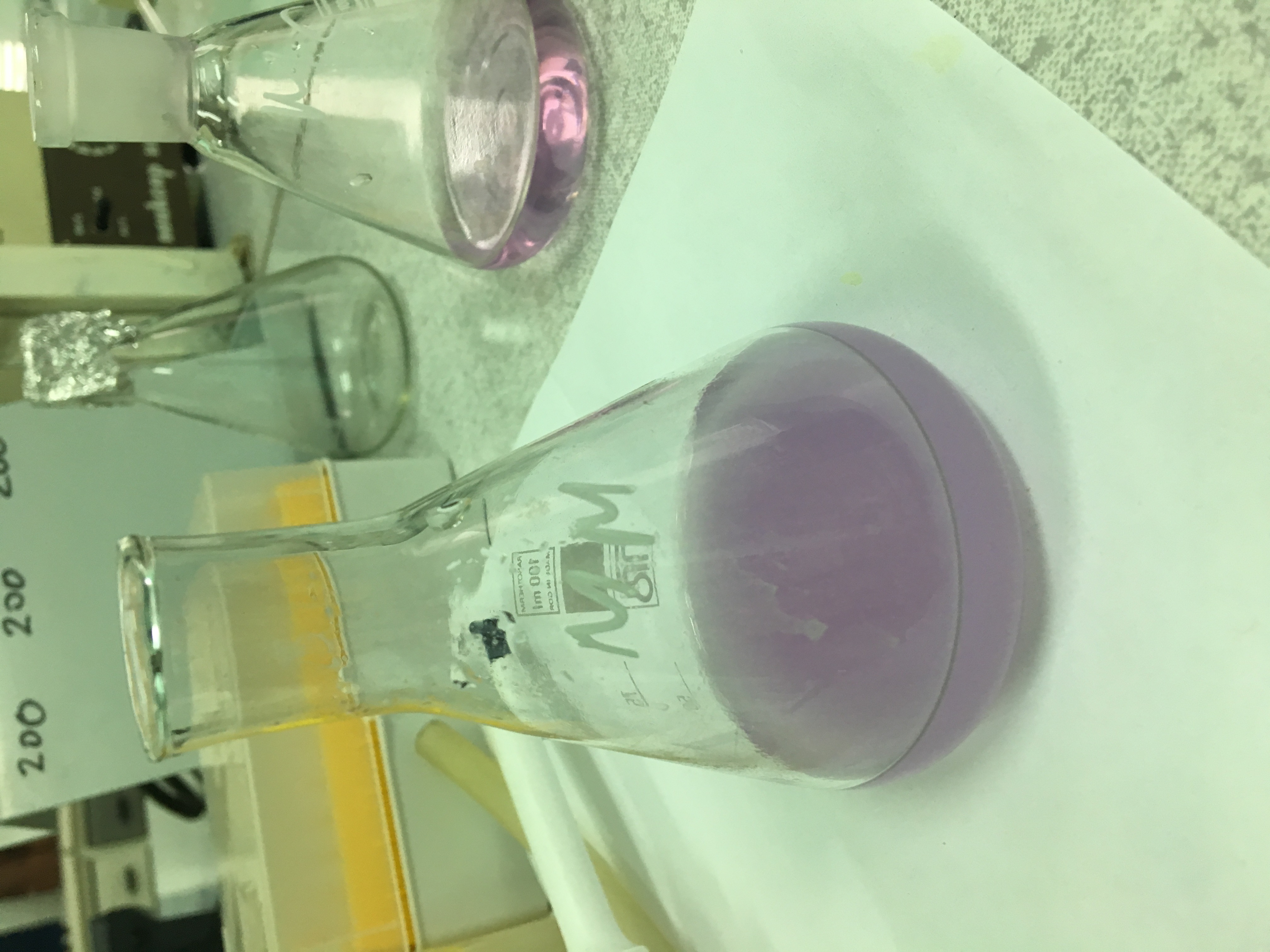 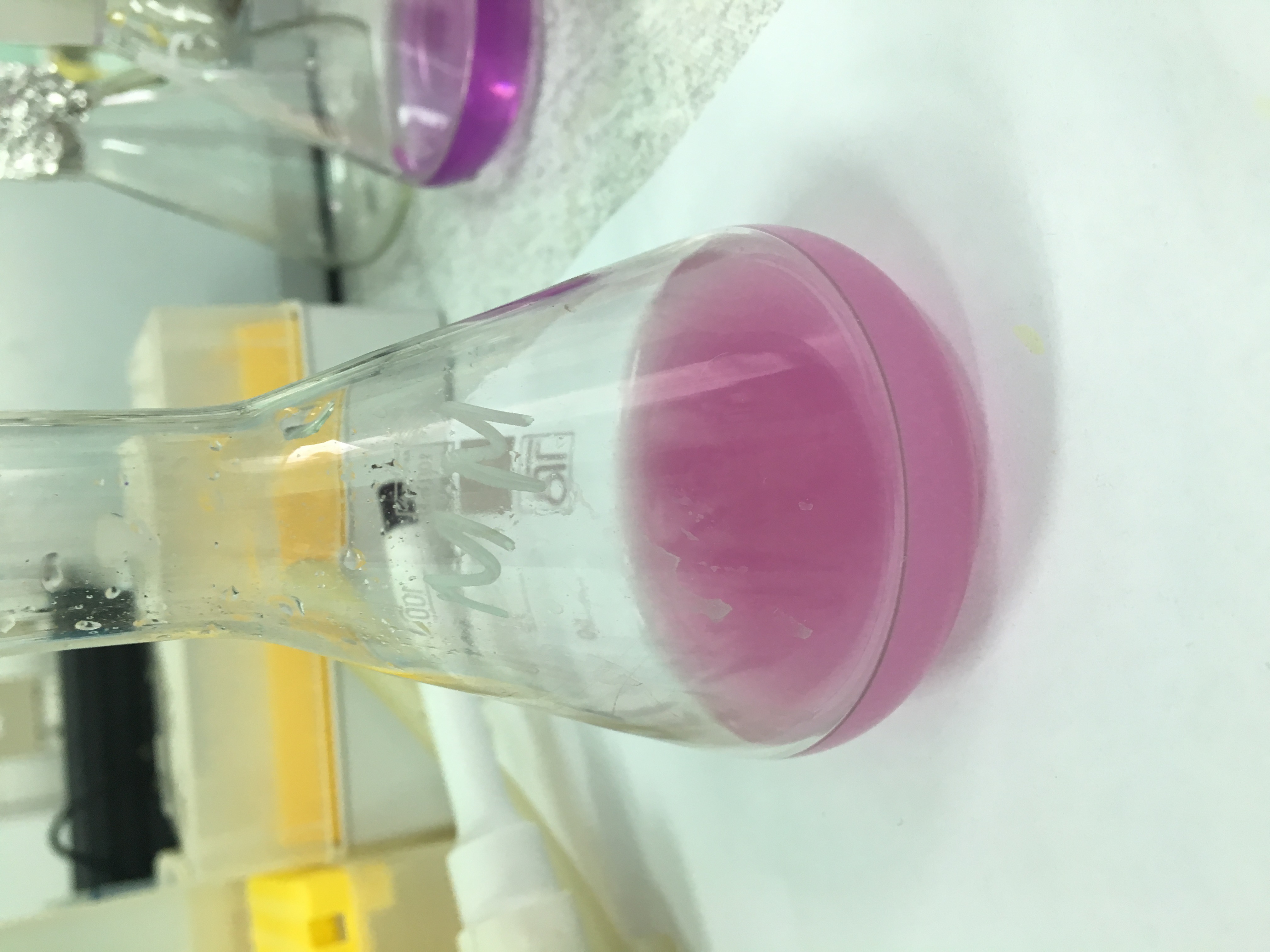 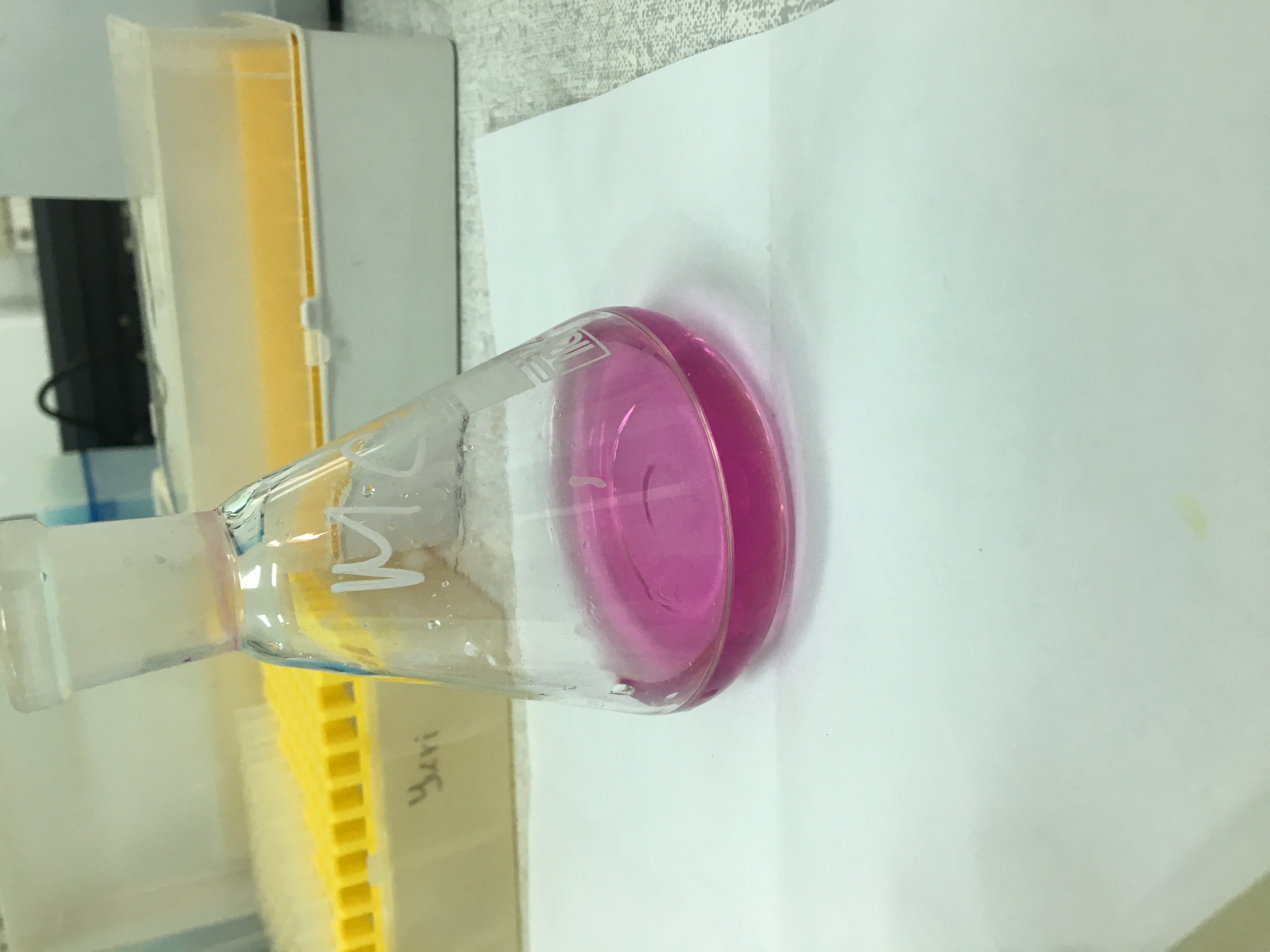 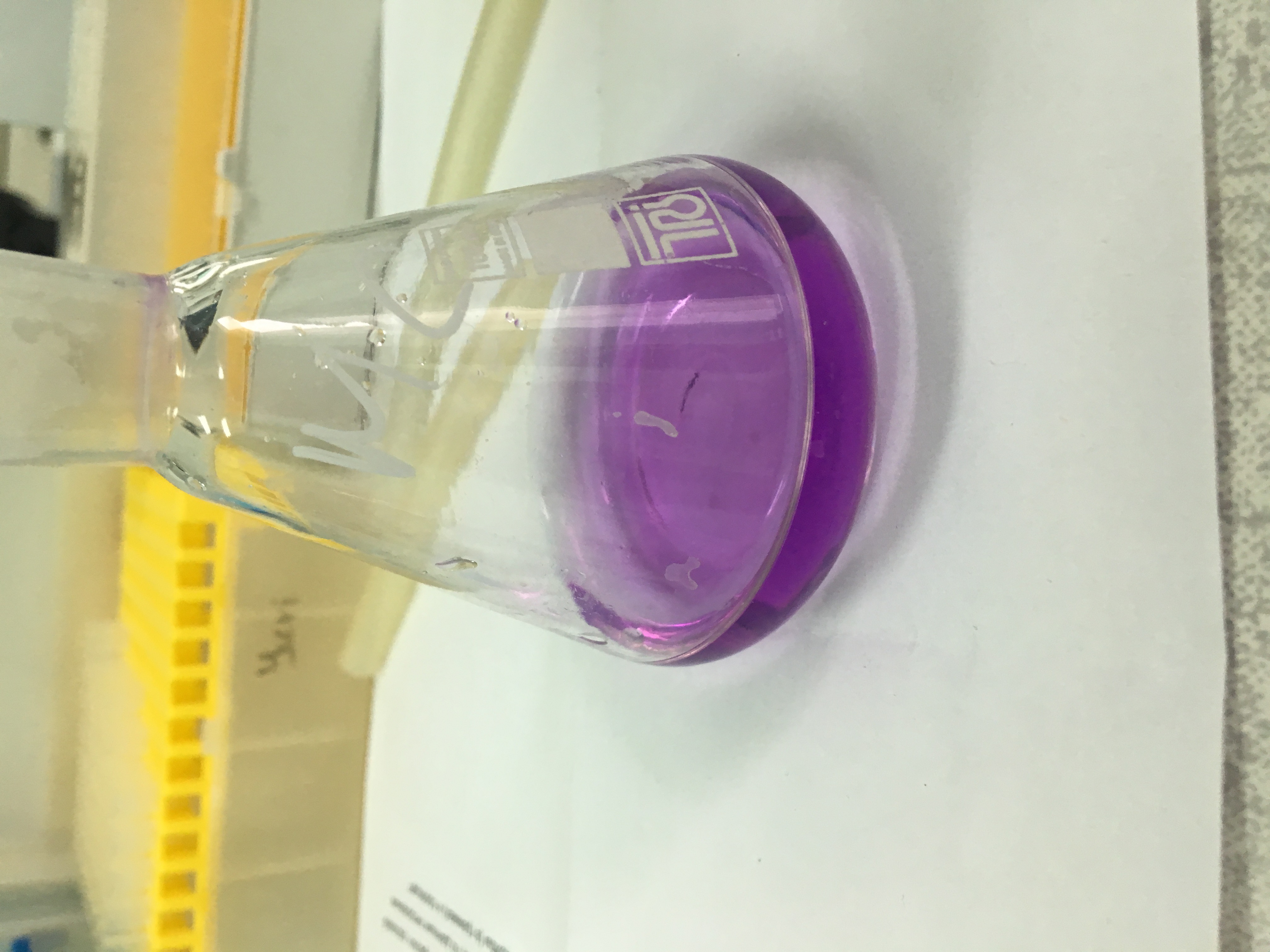 Whey
Milk
[Speaker Notes: Not special method is a method of calculating of amount of calcium in milk. I made that with the help of special indicator Murecsid and calcium chloride. кальция (рН 10,8-13,2)
Murecside. Titrated by comlexon 3]
Calcium(mg) in 100 ml
13
Lactobacteriase
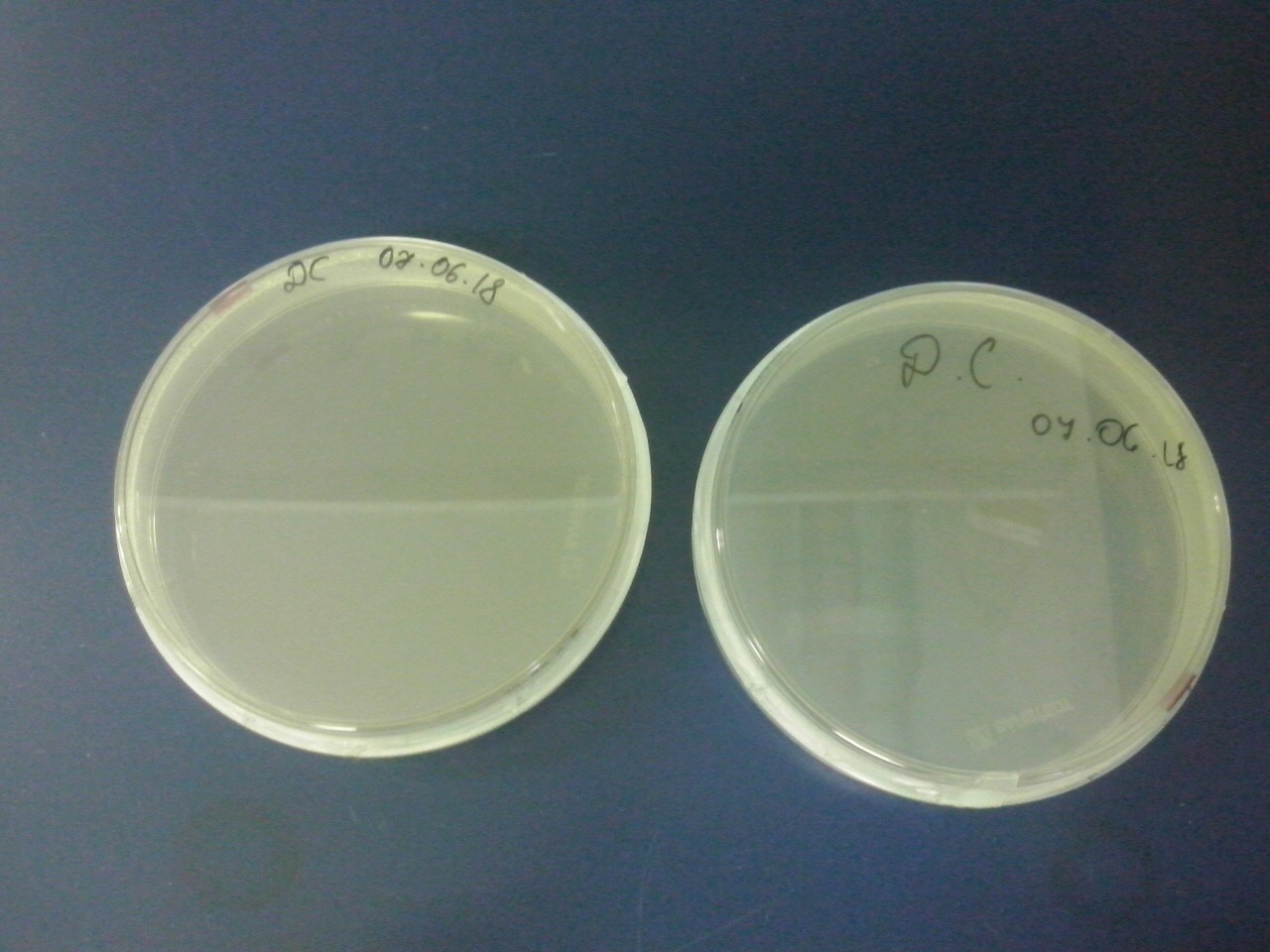 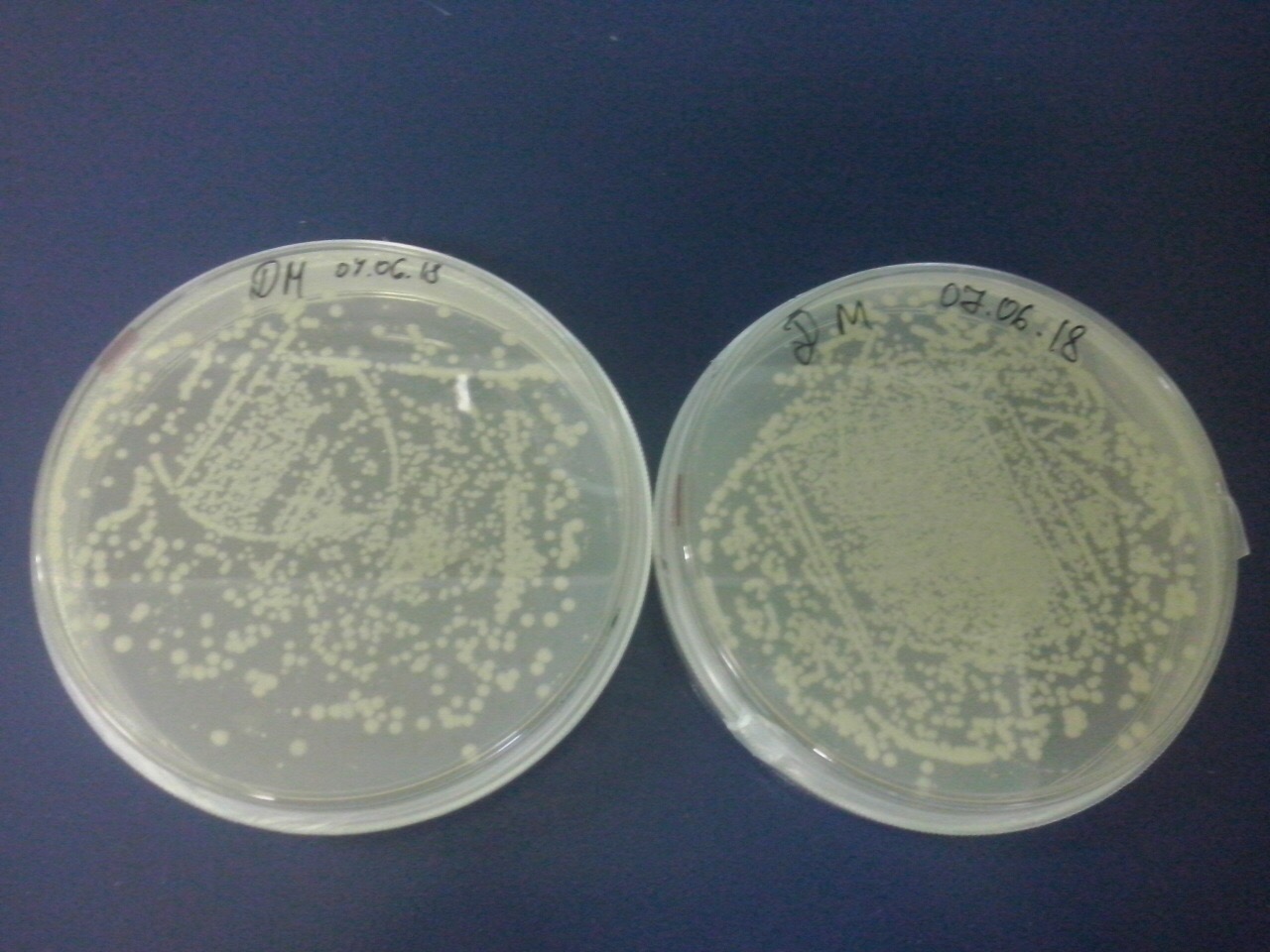 *
H-homemade
S-shop one
W-whey
M-milk
HW
HM
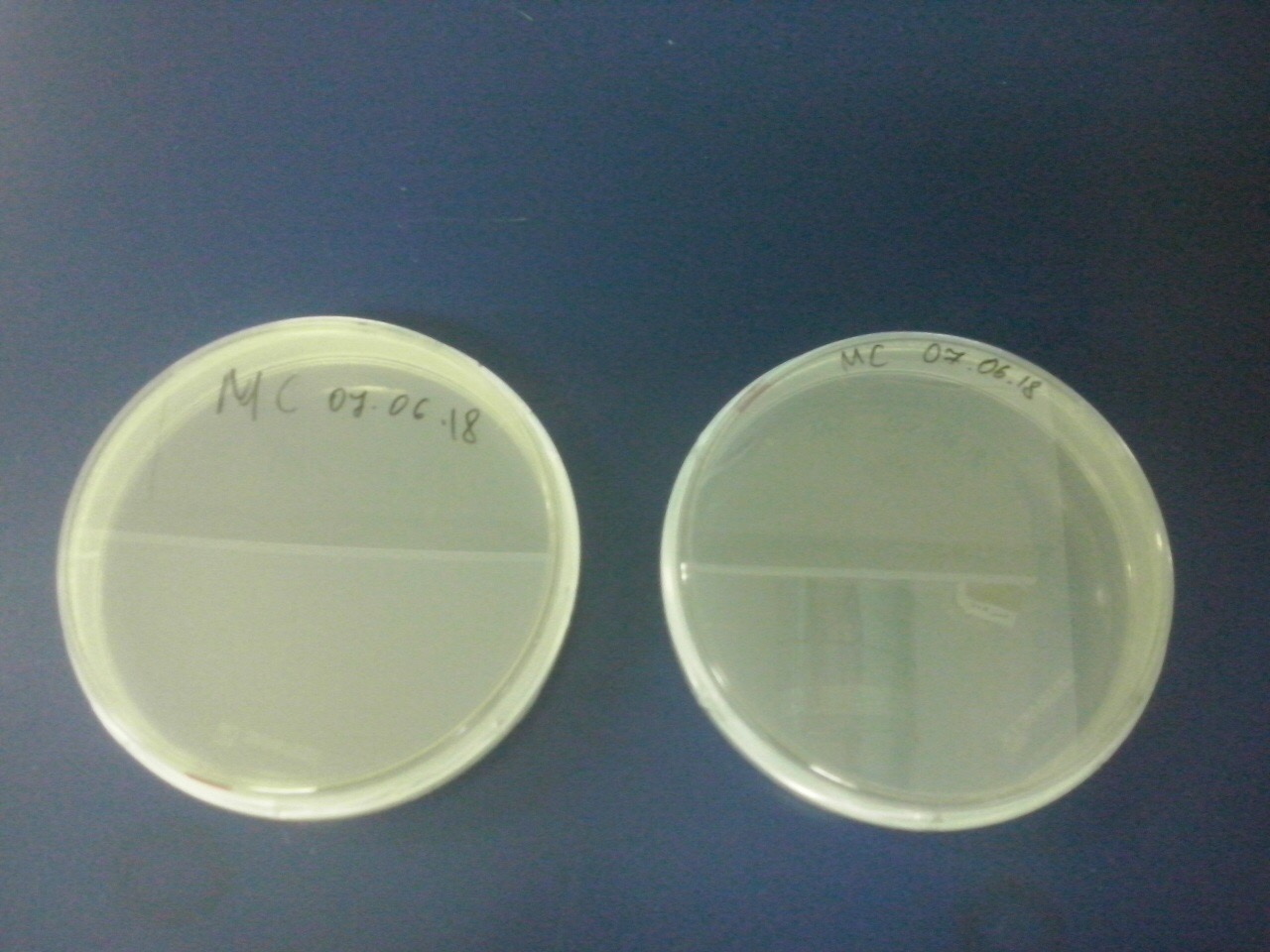 SW
SM
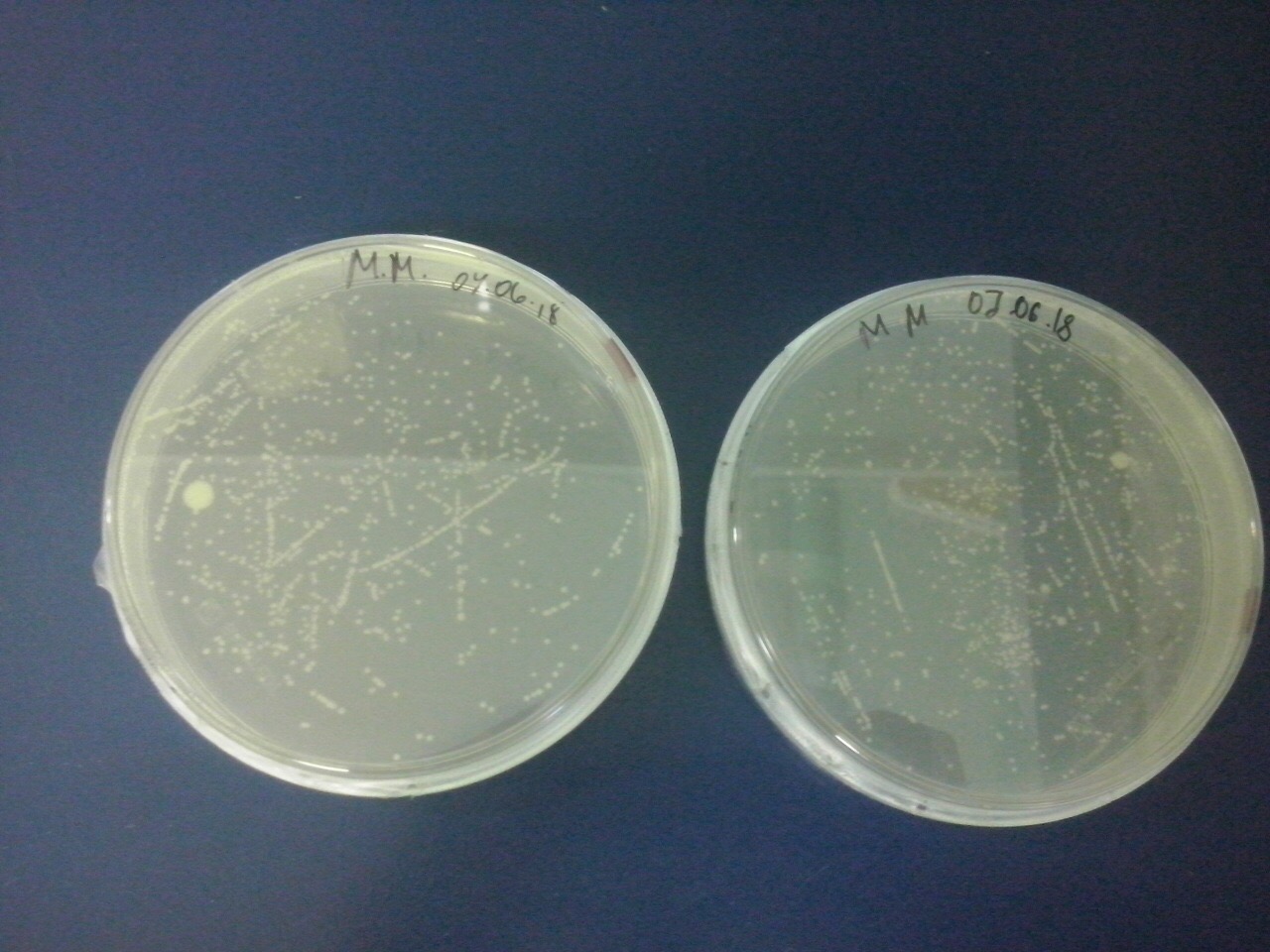 14
[Speaker Notes: Into lurea-barteni medium.   Dilute-разбавить]
Lactobacteriase
H-homemade
S-shop one
W-whey
M-milk
15
[Speaker Notes: Because of the thermoprocessing]
Homemade milk
Shop milk
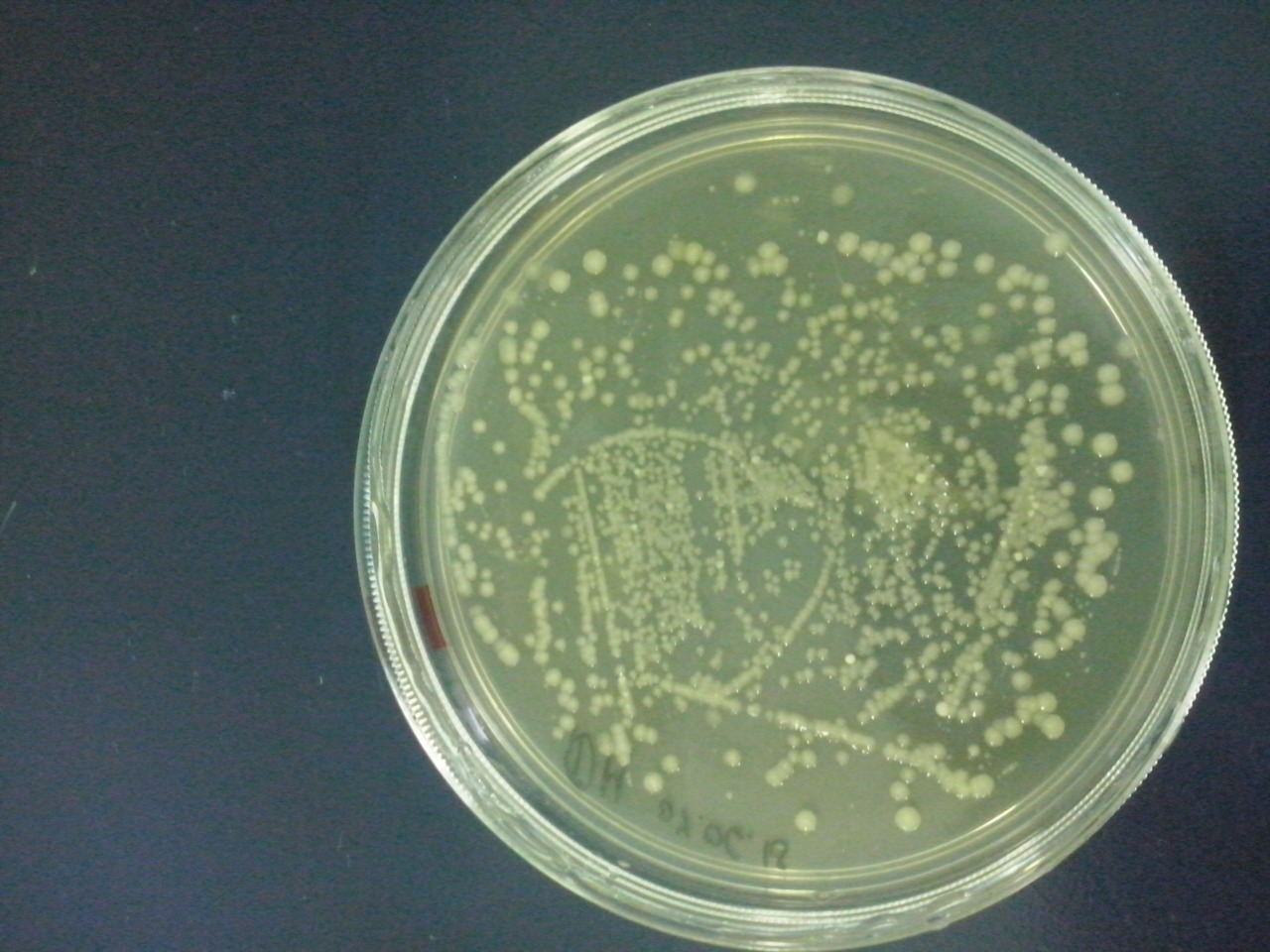 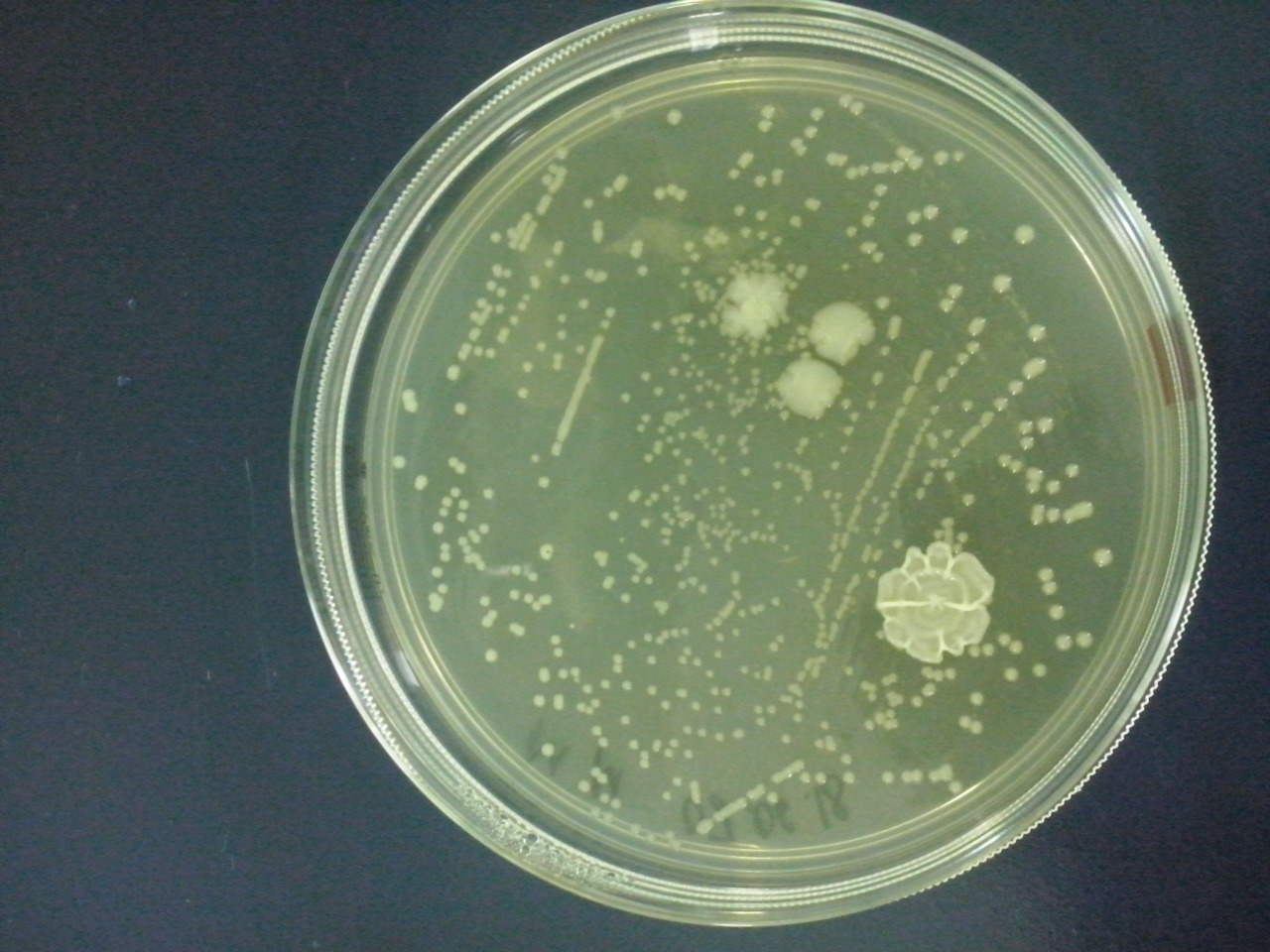 [Speaker Notes: AFTER 3 weeks after removing milk into lurea-barteni medium we can see colonnias of bacillum in the sm. It means that people on a factore added to the milk difrent substanses.]
Conclusion
Differences:
Home milk is better to making cottage cheese:
More protein
More calcium
Doesn’t have amylum
More lactobacterias
No antibiotics
Bacillus sp in shop milk
Different amount of bacterias
Thank you for your attention
[Speaker Notes: Divide- разделить
Sector
Colonies]